Детский сад № 59
ЧЕТВЕРТЫЙ   МОДУЛЬ
Увлекательная математика
08.01.2025-12.01.2025
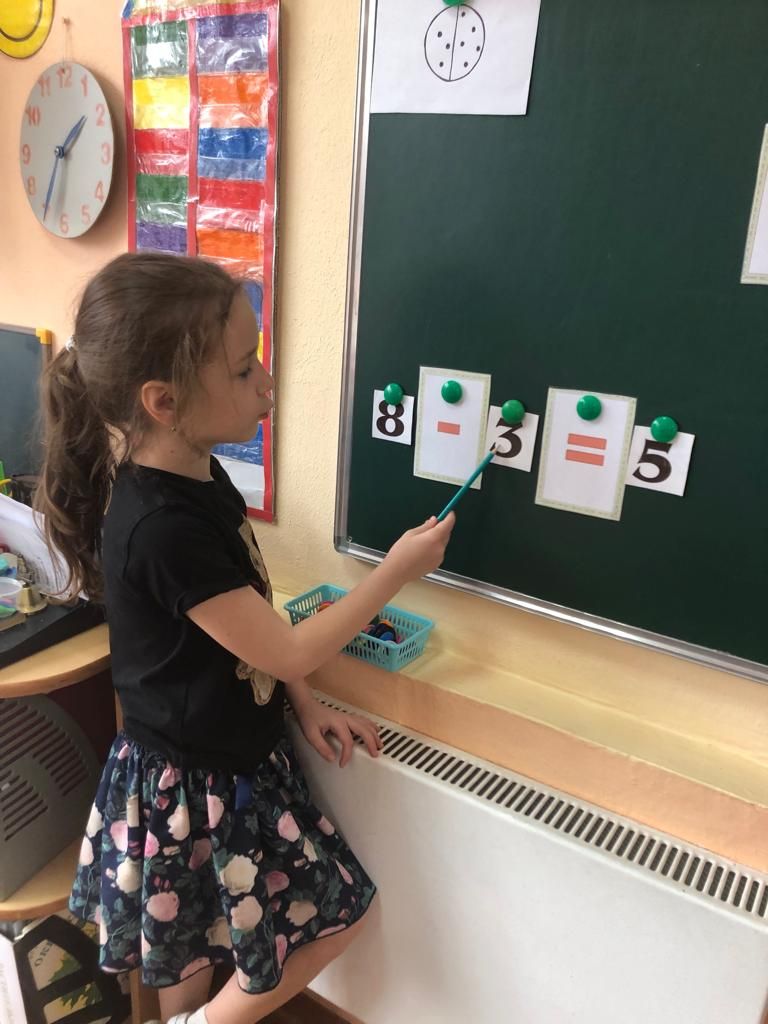 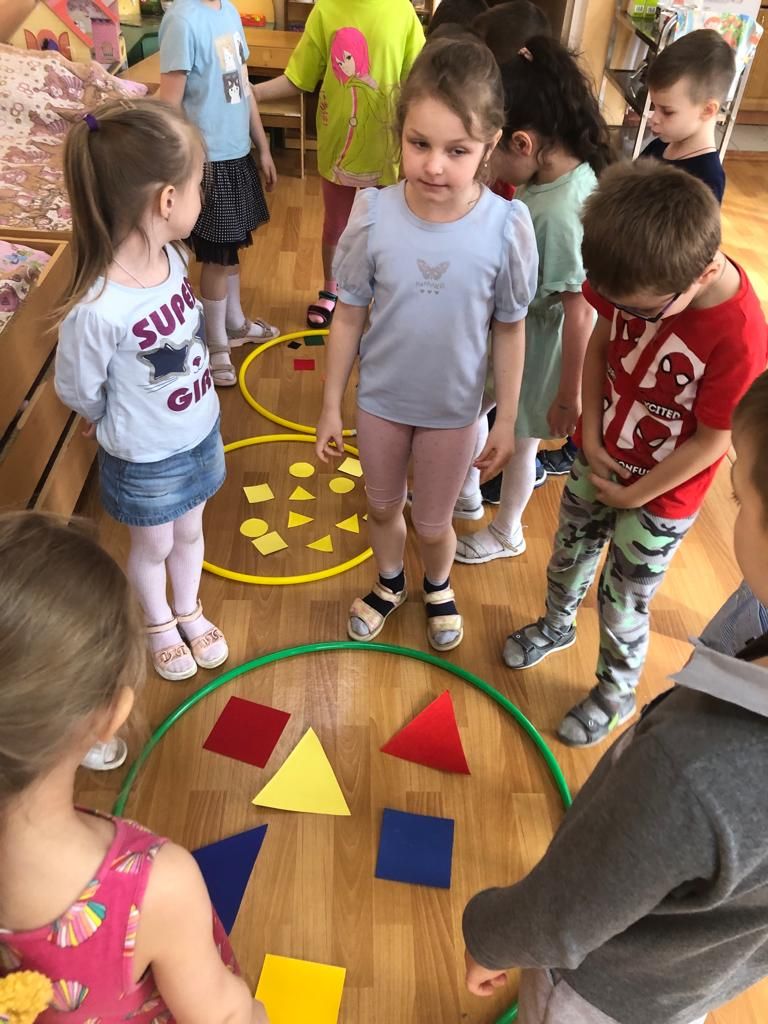 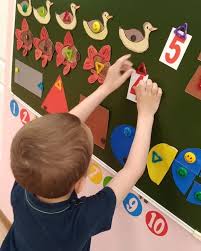 Состав числа, найди пару
Взаимодействие с родителями
13.01.2025-19.01.2025
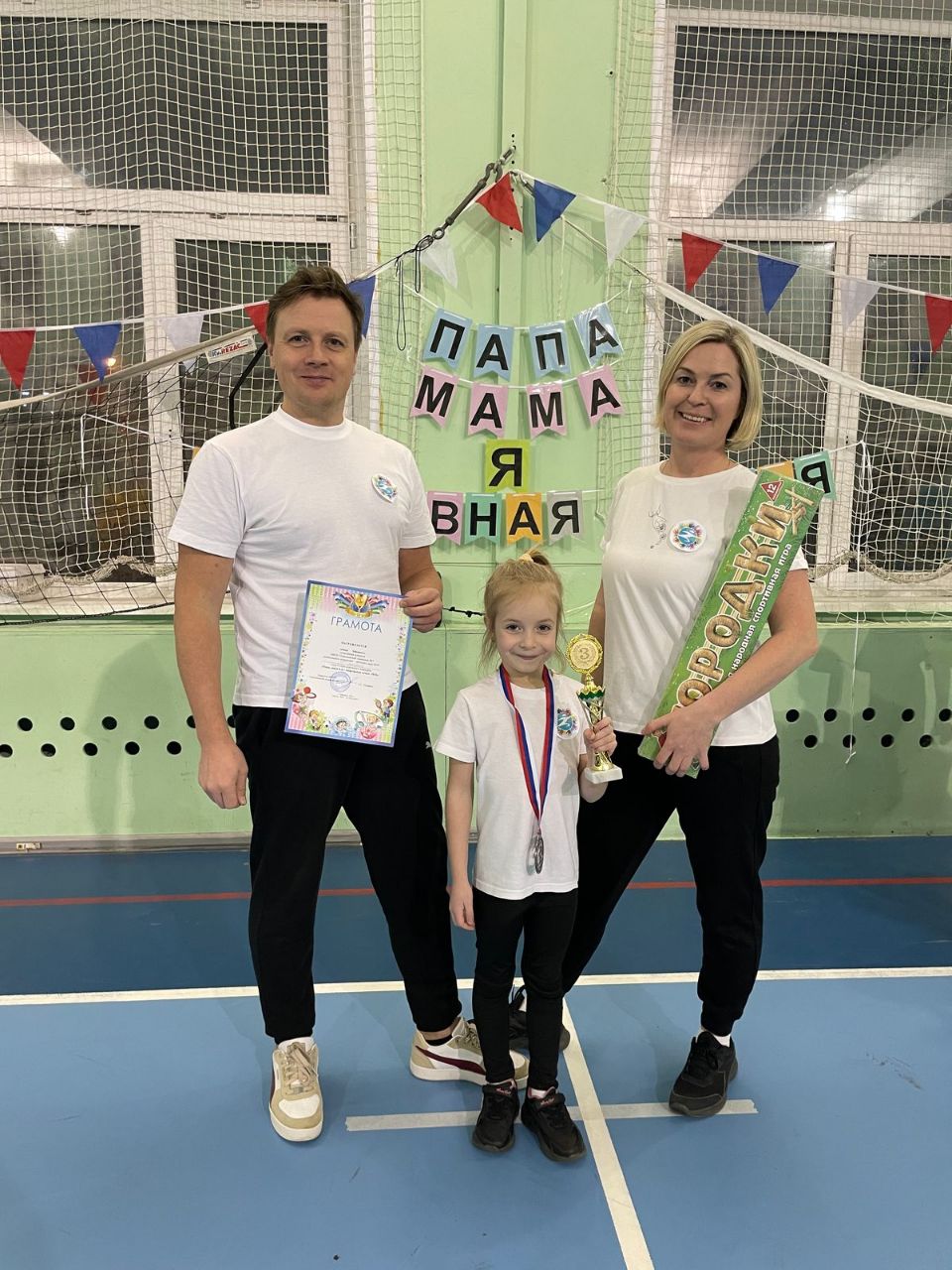 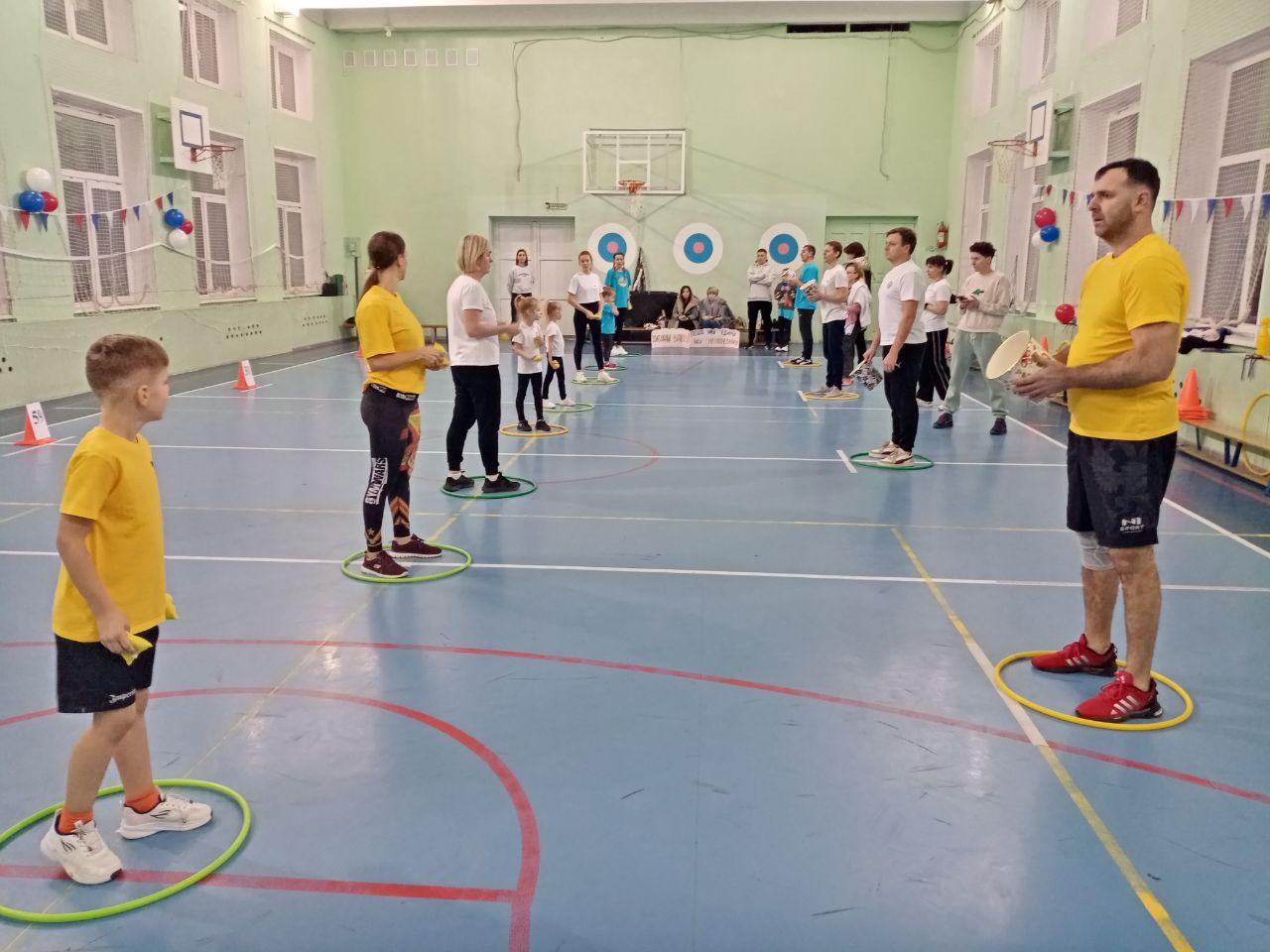 Папа, мама, я – спортивная семья
Инновационные технологии и практики
20.01.2025-26.01.2025
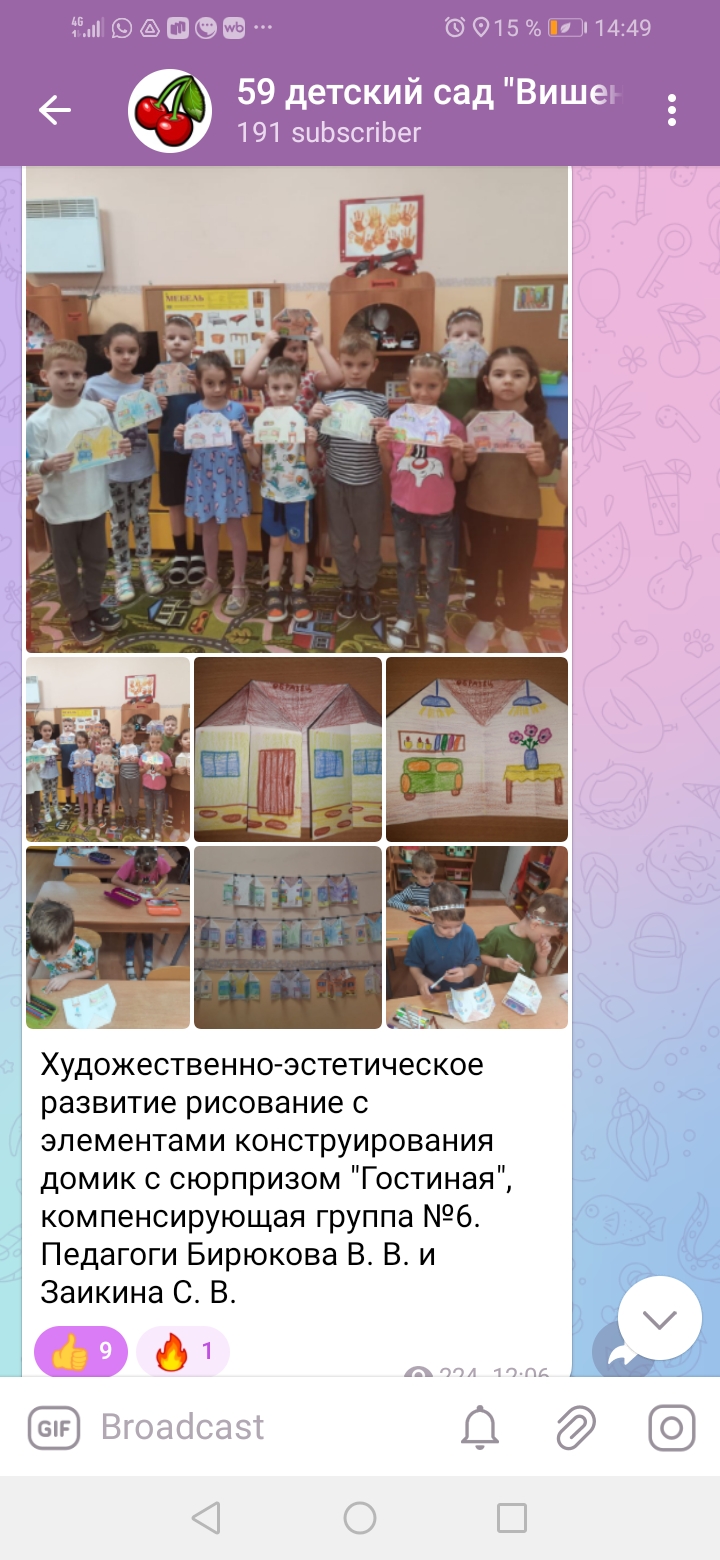 Гостинная мечты
27.01.2025-02.02.2025                                                        Моя Россия
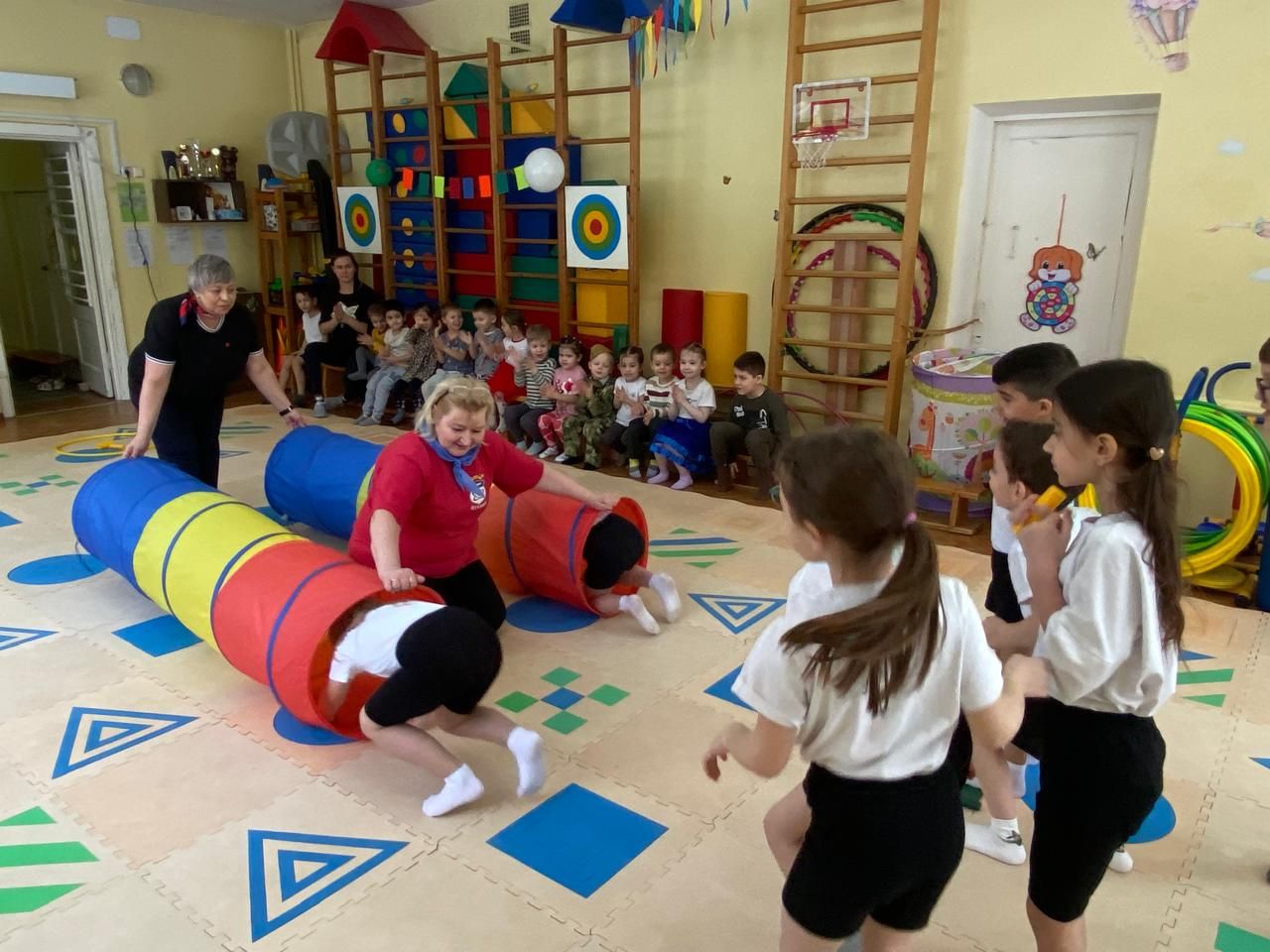 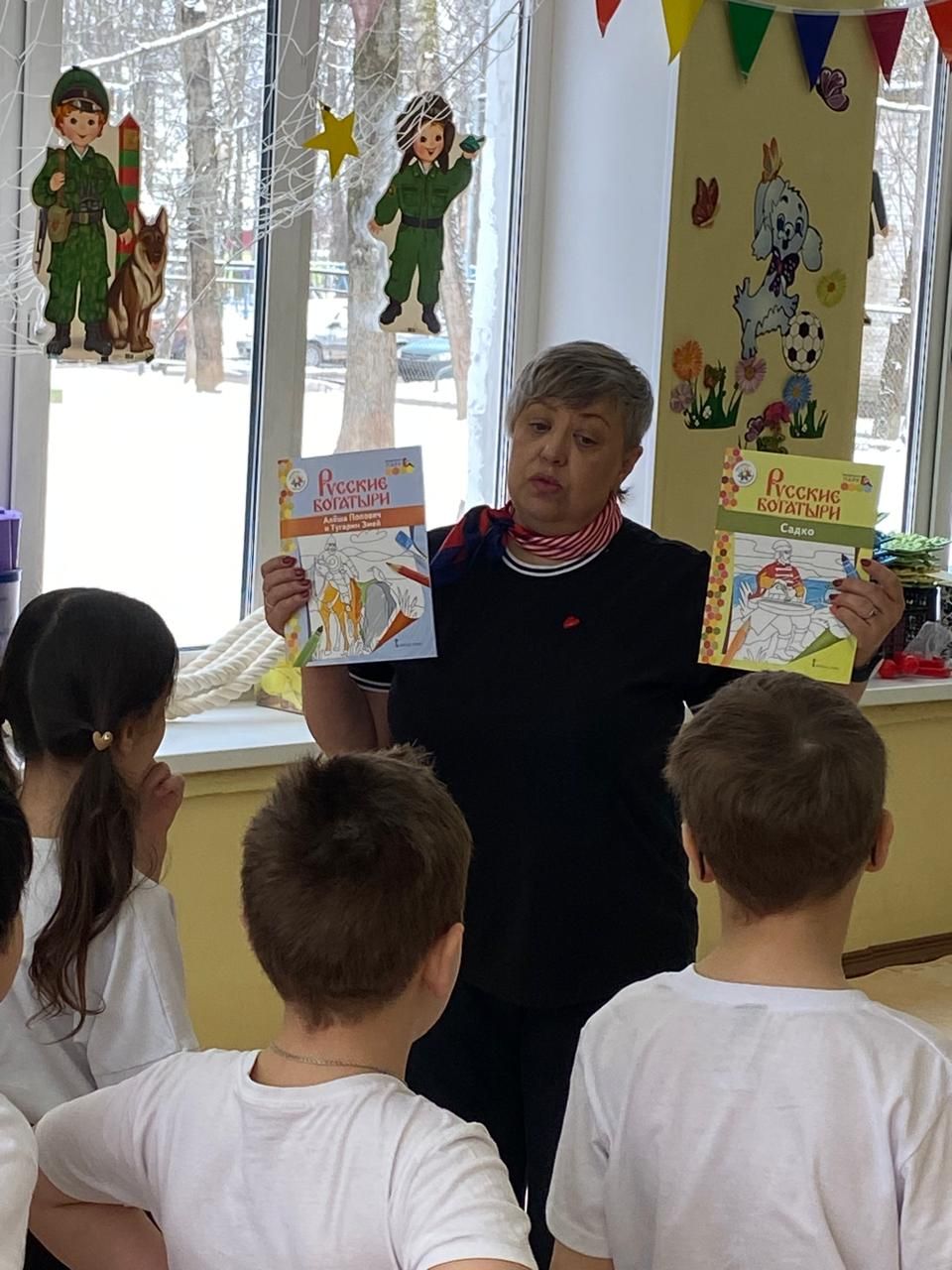 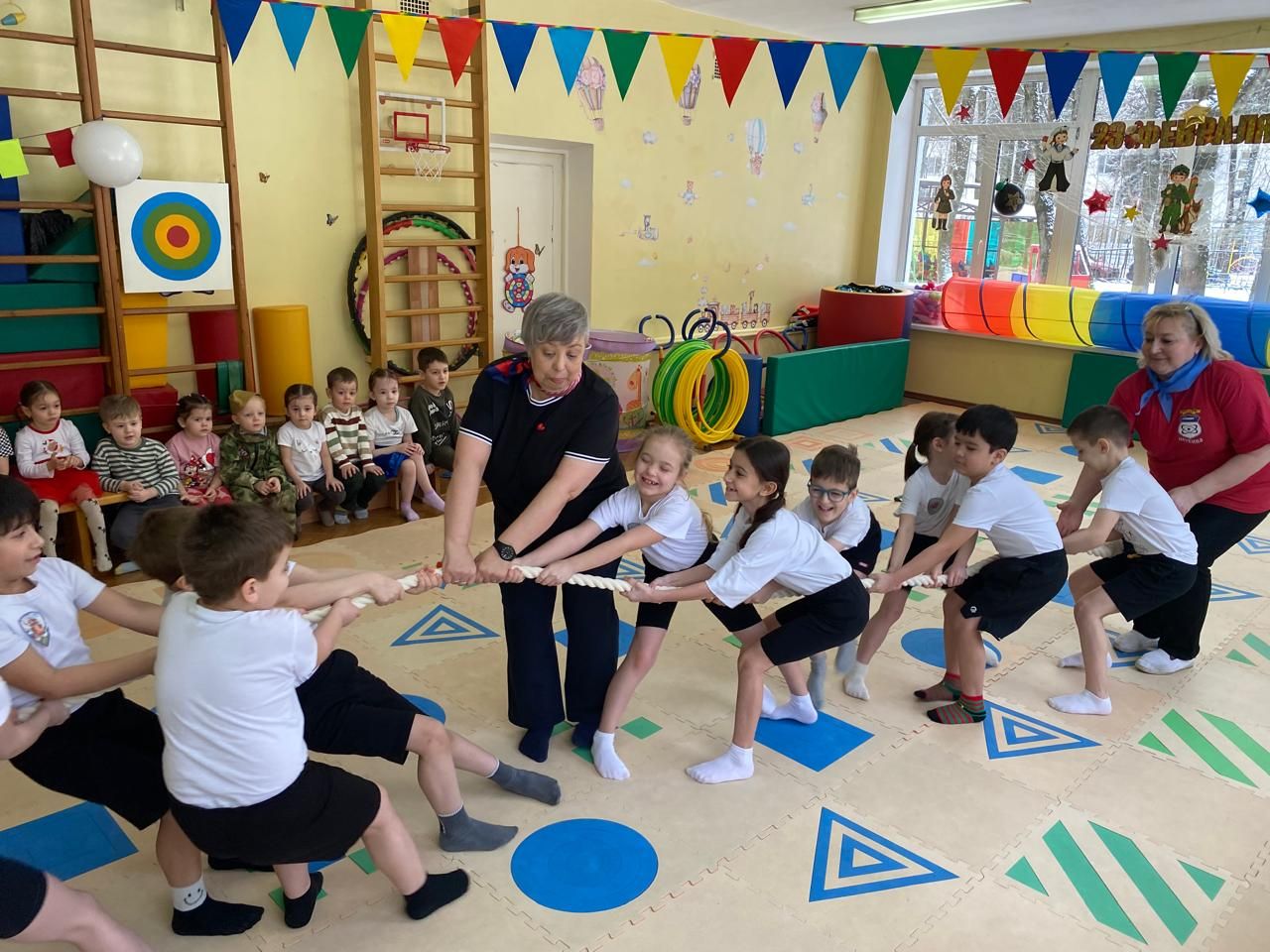 Богатыри земли русской
Экспериментариум
03.02.2025-09.02.2025
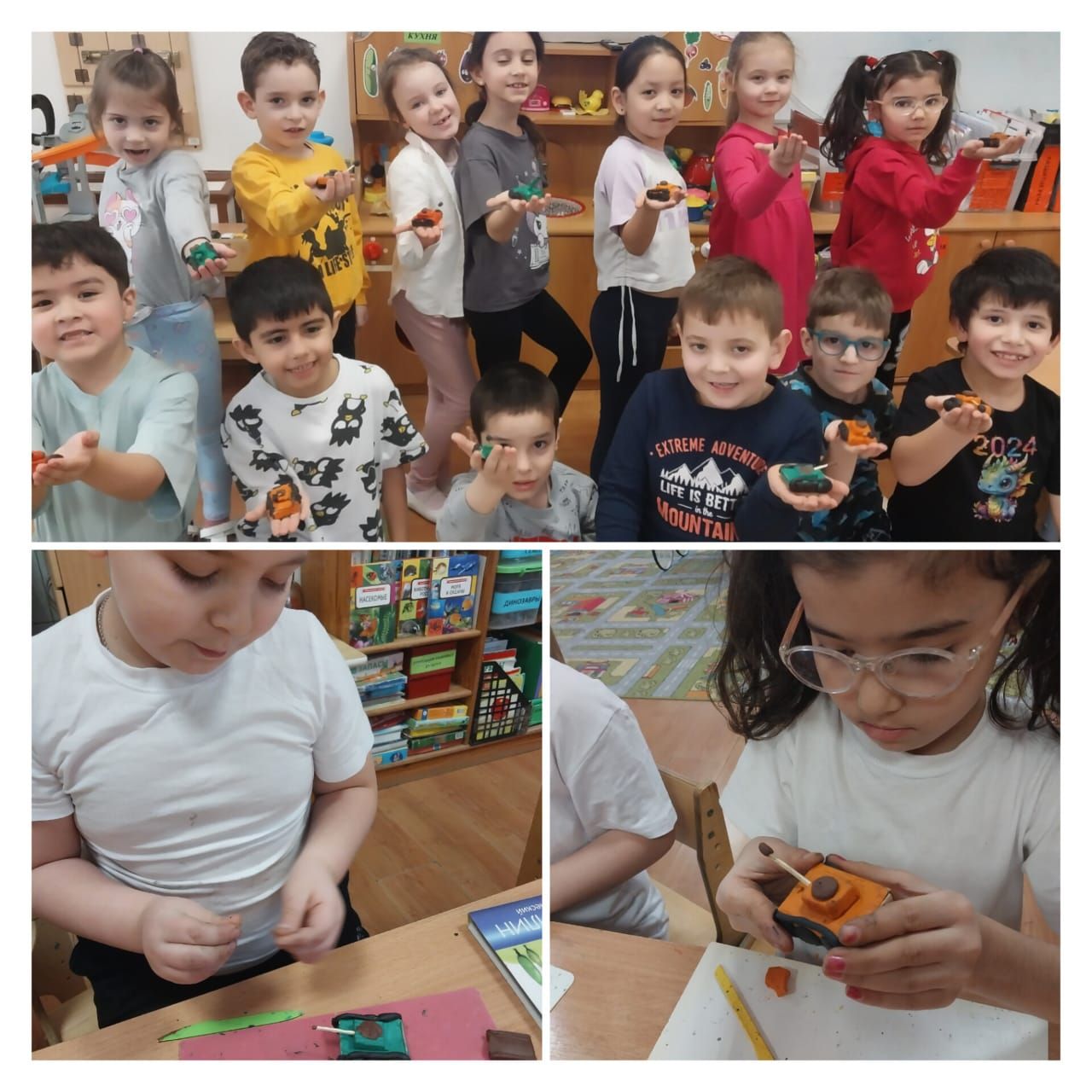 Экспериментируем из бросового материала
Мир фантазии и слов
10.02.2025-16.02.2025
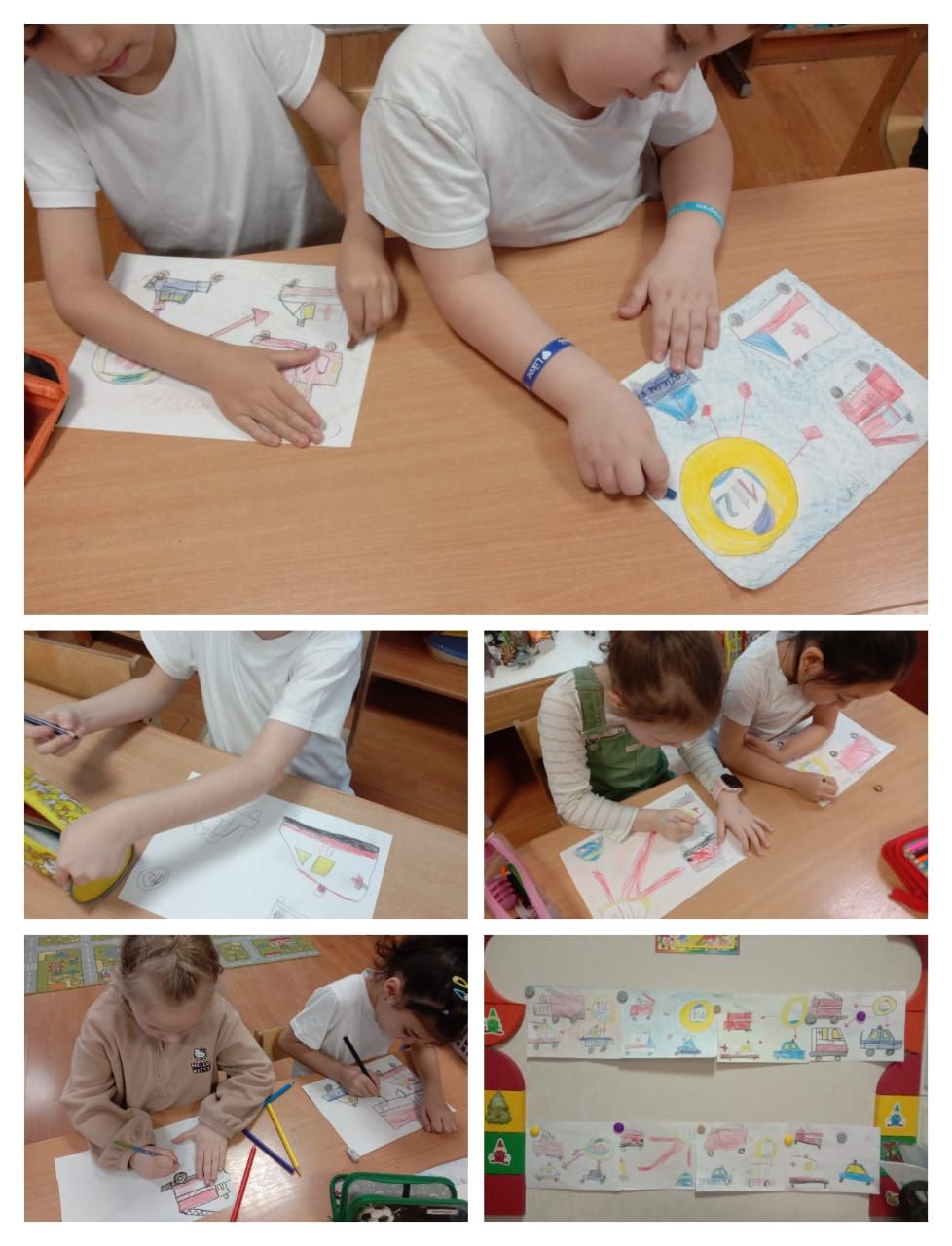 Машины экстренных служб
Каникулярная неделя: находки вашего ДО 
(чтение стихотворений ко Дню Защитника Отечества)
17.02.2025-24.02.2025
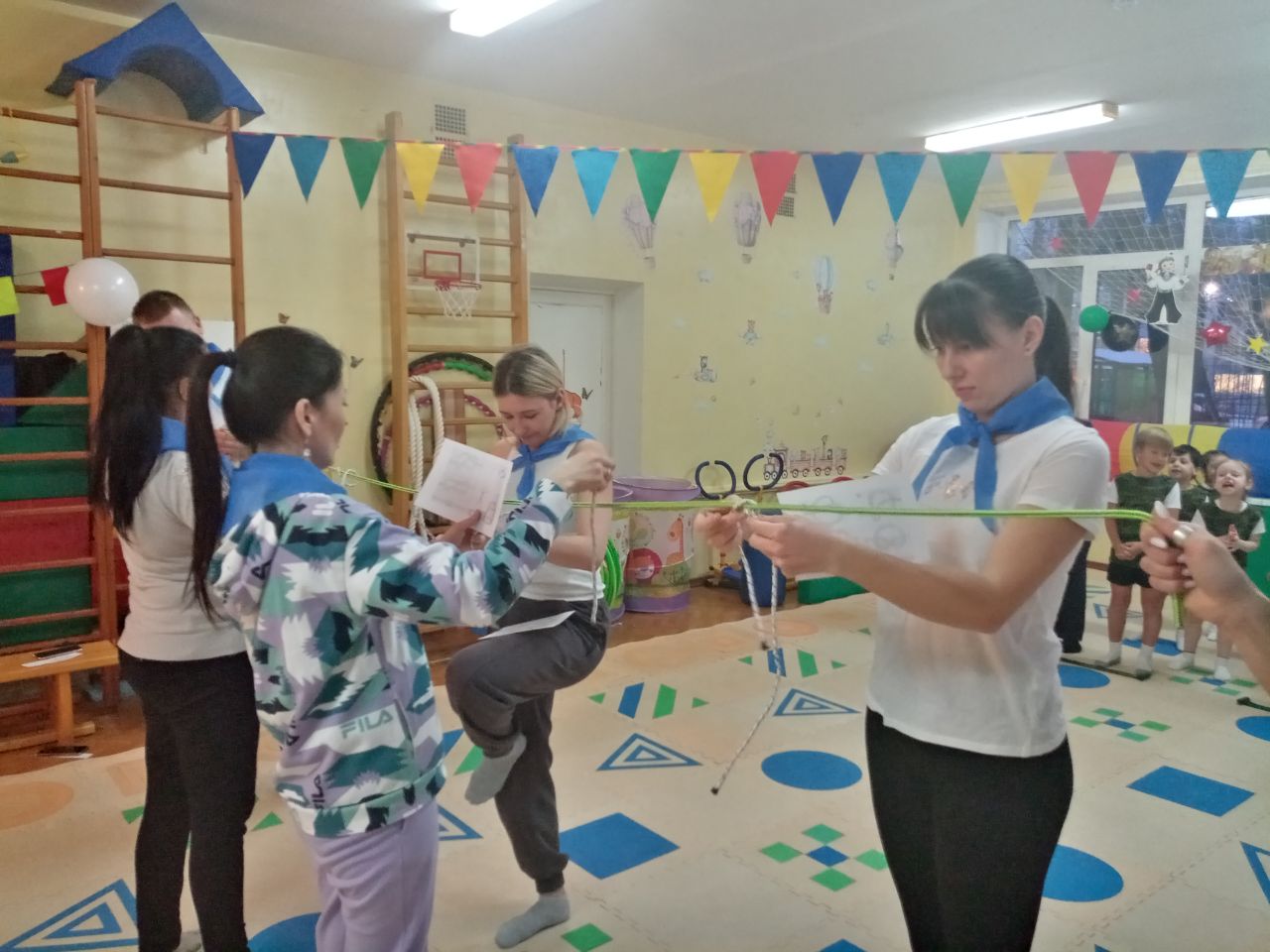 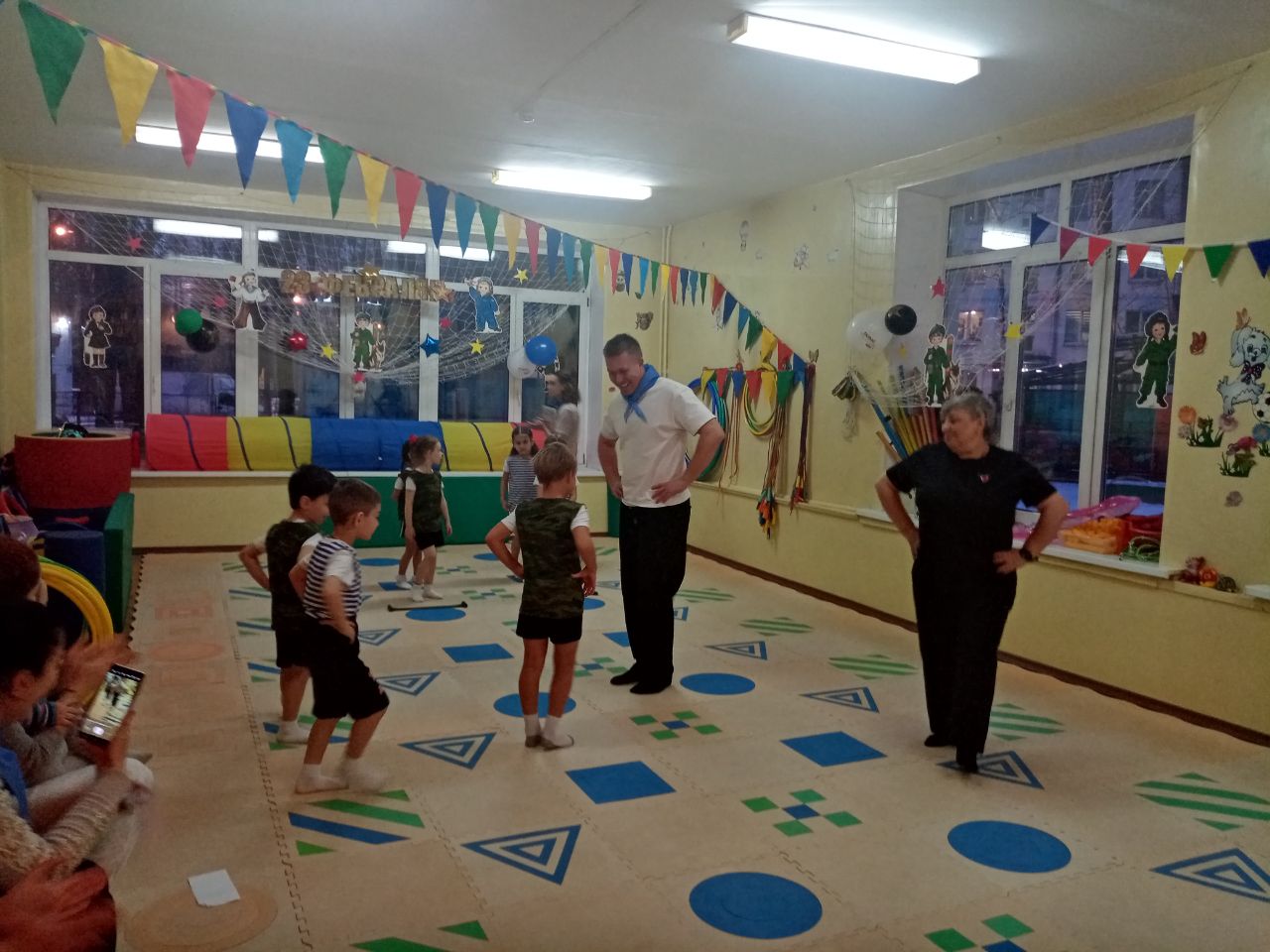 Тематический досуг